Financovanie podniku
I. Finančné zdroje
financovanie podniku - proces získavania kapitálu, s ktorým podnik hospodári a s pomocou ktorého vykonáva svoju podnikateľskú činnosť

podnik na financovanie svojej podnikateľskej činnosti  využíva rôzne zdroje 
 
finančné zdroje sa členia : 
podľa účelu
podľa pravidelnosti 
podľa spôsobu získavania
podľa doby splatnosti
podľa vlastníctva
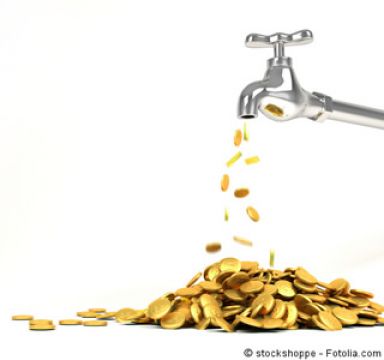 II. Externé a interné zdroje
Externé zdroje
vklady vlastníkov
úvery
dotácie
rezervy
lízing ,faktoring, forfaiting

nie sú výsledkom hospodárskej činnosti podniku
prichádzajú zvonka – externého prostredia
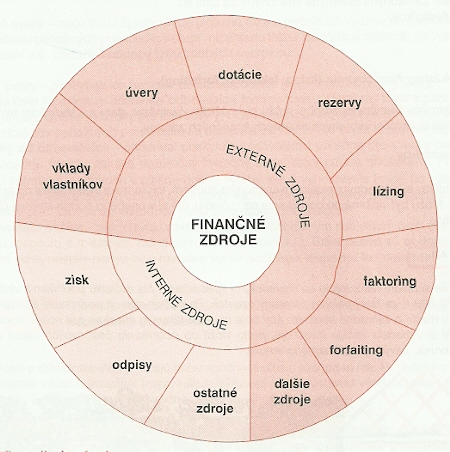 Externé zdroje – vklady vlastníkov
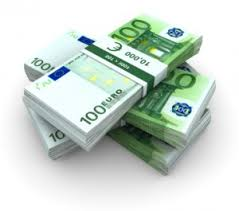 základný externý finančný zdroj

vklady na začiatku podnikania i dodatočné vklady

forma vkladu závisí od právnej formy podniku(podnik jednotlivca - výška vkladu limitovaná majetkom,  malé a stredné podniky -  vklady vlastníkov na základe spoločenskej zmluvy,  a. s. - základný kapitál tvoria akcie)
Externé zdroje - úvery
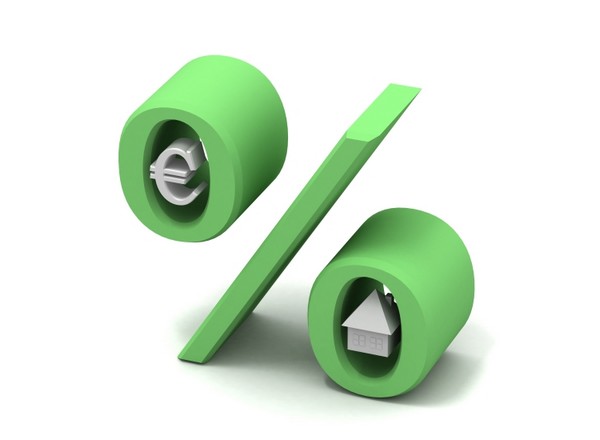 - návratný zdroj financovania



Patria sem: 
 krátkodobé úvery (splatnosť do 1 roka)
  bankové úvery, obchodné úvery, preddavky pre odberateľov

 strednodobé a dlhodobé úvery (splatnosť viac ako 1 rok)
 bankové úvery, dodávateľské úvery, obligácie
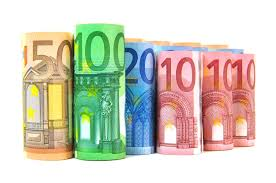 Externé zdroje – dotácie
nenávratné zdroje financovania

ekonomický nástroj prostredníctvom ktorého štát alebo iný územný celok podporuje presadzovanie svojich zámerov 

Formy a spôsoby poskytovania dotácií členíme:
 na priame (prísun peňažných prostriedkov do podniku)
 na nepriame (zníženie podnikových výdavkov)
Externé zdroje –osobitné formy financovania
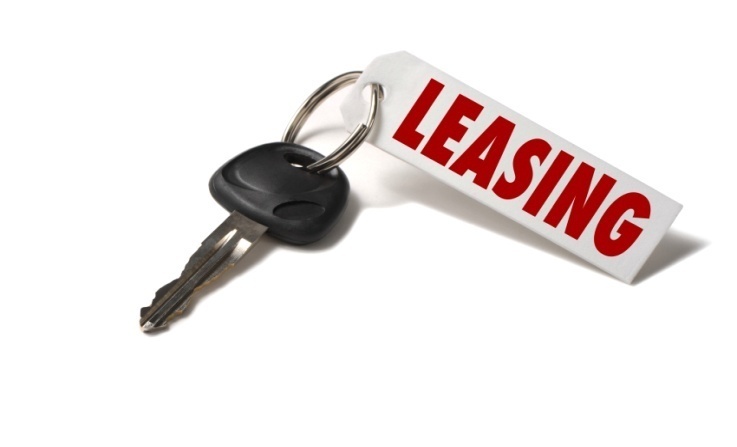 leasing 
 factoring 
 forfaiting

leasing - na základe uzavretej leasingovej zmluvy prenecháva prenajímateľ za úplatu nájomcovi vec, aby ju dočasne užíval

OPERATÍVNY- nájom, keď po jeho ukončení dochádza k navráteniu prenajatého predmetu späť k prenajímateľovi

FINANČNÝ LEASING - nájomný vzťah, ktorý končí odkúpením prenajatej veci nájomcom (vlastnícke práva prenajatej veci prechádzajú po ukončení nájmu na nájomcu)
Factoring-  je forma krátkodobého financovania,  podstatou je odkúpenie pohľadávok špecializovanou inštitúciou alebo bankou –faktorom. Faktor odkúpi od klienta odberateľské faktúry pričom mu  vyplatí 60-90% menovitej hodnoty  faktúr. Splatnosť pohľadávok  nepresahuje viac ako 180 dní.

Forfaiting - je odkúpenie strednodobých alebo dlhodobých pohľadávok. Splatnosť pohľadávok nepresahuje viac ako 90 dní.  (podniky, ktoré dodávajú výrobky alebo služby väčších hodnôt)
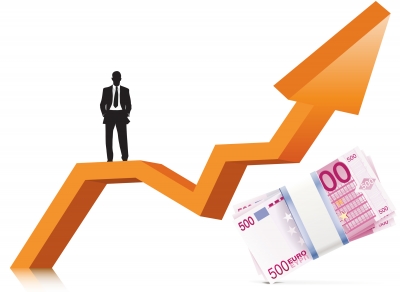 Interné zdroje
zdroje získané
   vlastnou činnosťou

Interné zdroje:
zisk 
odpisy DM
predaj nepotrebného   
    majetku
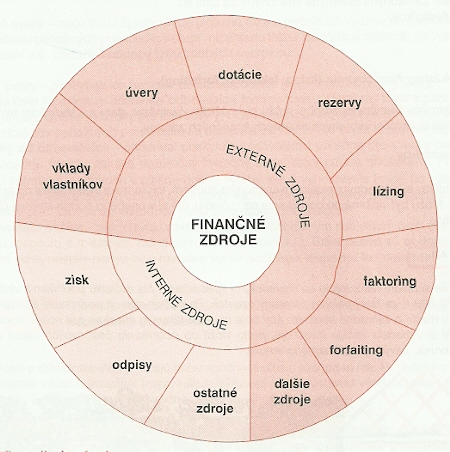 Interné zdroje - zisk
Zisk - miera účelovosti vyrábanej produkcie
          - miera efektívnosti vynakladania živej a                                 zhmotnenej práce
          - miera využitia vloženého kapitálu
          
- výsledok medzi výnosmi a nákladmi
                V > N  - zisk
                V <  N - strata
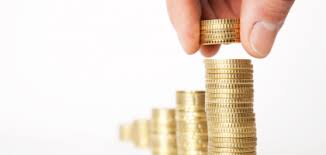 ZISK/ STRATA  (použitie, úhrada)
1. výplata dividend
2. prídely fondom
3. zvýšenie ZI
4. samofinancovanie podniku

1. zo zisku
2. z rezervného fondu
3. znížením ZI
4. úhrada od spoločníkov
5. neuhradená strata minulých rokov
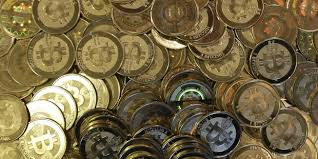 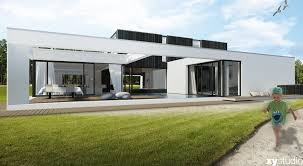 Interné zdroje – odpisy DM
peňažné opotrebenie DM
postupne prenesená hodnota DM do nákladov
výška odpisov

Cena DM:
Obstarávacia 
Reprodukčná 
Vlastné náklady
Zostatková cena
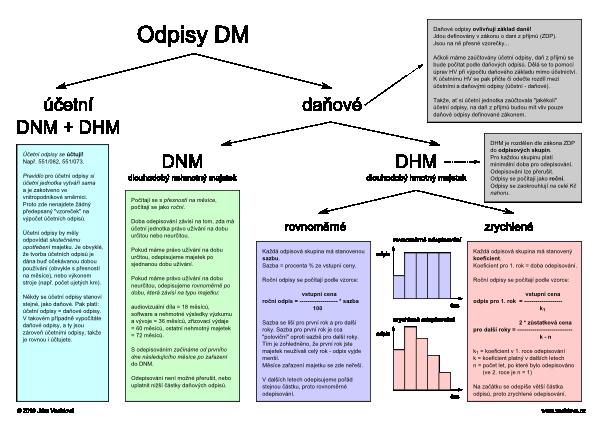 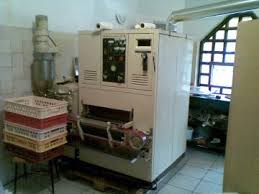 Interné zdroje – odpisy DM
oprávky- kumulované odpisy
životnosť majetku – počty rokov 
odpisová metóda (nesmie sa meniť) 
                                    - 1. rovnomerný odpis
                                    - 2. zrýchlený odpis
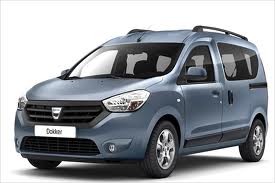 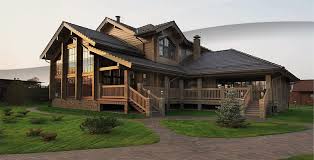 III. Alokácia
rozmiestňovanie, umiestňovanie, vkladanie finančných prostriedkov

1. DM
2. KM - OA
3. Cenné papiere
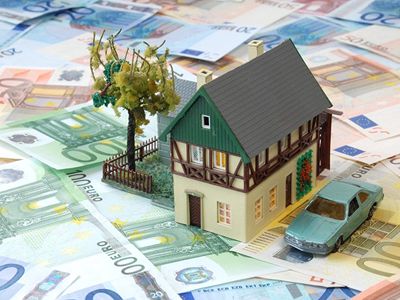 A) Alokácia do DM
Investičný projekt:
investičné výdavky a príjmy 
ekonomická životnosť 
zostatková hodnota
spôsob financovania

Investori, projektanti, dodávatelia, banky
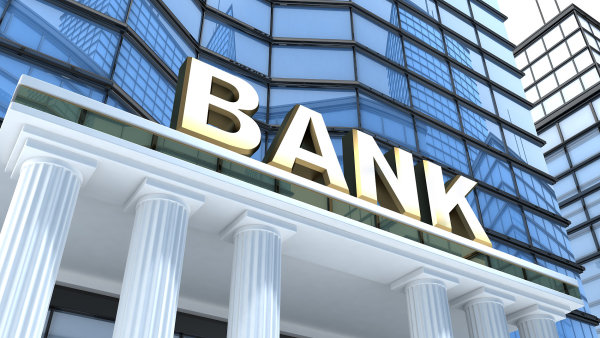 B) Alokácia do OA
časť majetku, kt. sa spotrebuje a premení na peniaze v priebehu jedného prevádzkového cyklu

-nákup materiálu – zásoby – výroba – predaj – pohľadávka - finančný majetok-

jednorázovo sa spotrebúva 

Rieši tri otázky: 
Koľko prevádzkového kapitálu (PK) má podnik viazať?
Aká je optimálna štruktúra obežných aktív, v kt. je PK viazaný?
Z akých finančných zdrojov by mal podnik potrený PK získavať?
Normovanie
základná metóda riešenia optimálneho množstva obežného majetku v podniku

3 faktory: 
priebeh kolobehu OA
objem a rast podnikovej činnosti
politika podniku
C) Alokácia do CP
CP- peniazmi oceniteľný zápis v zákonom stanovenej podobe a forme
Zákon o cenných papieroch a investičných službách
Emitent CP – FO,PO, kt. vydáva CP
Majiteľom CP- FO,PO kt. nadobudla CP
Menovitá hodnota CP- peňažná suma, na kt. CP znie
Emisný kurz- cena, za kt. sa predáva CP pri vydaní
Kurz CP- cena, určená a zverejnená burzou, je to trhová hodnota CP
Podoba CP
1. listinný CP    - plášť
                               - kupónový hárok
                               - talón
2. zaknihovaný CP
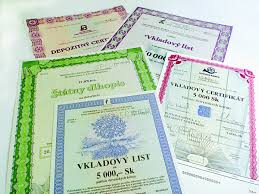 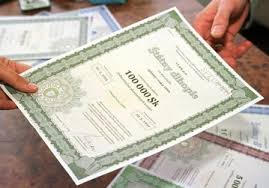 Členenie CP
1. podľa druhu práva:   - majetkové (akcie, dočasné listy, podielové listy)
                                          - dlhové (dlhopisy , zmenky , šeky)
                                          - vecné práva ( hypotekárne záložné listy)
                                          - dispozičné práva (kupóny, skladiskové listy, tovarové listy)
2. podľa emitenta :  - štátne (emitent - štát)
                                     - komunálne (emitent – mesto/obec)
                                     - súkromné (emitent - podnik)
3. podľa ekonomickej funkcie: - CP peňažného trhu (krátkodobé/zmenky šeky..)
                                                        - CP kapitálového trhu(stredno-dlhodobé/akcie,dlhopisy)
4. podľa zastupiteľnosti: - zastupiteľné ( akcie , dlhopisy,..)
                                              - nezastupiteľné ( zmenky, šeky ,..)

5. podľa obchodovateľnosti: - obchodovateľné( akcie, dlhopisy , ..)
                                                    - neobchodovateľné ( depozitné certifikáty)
Ďakujeme za pozornosť!
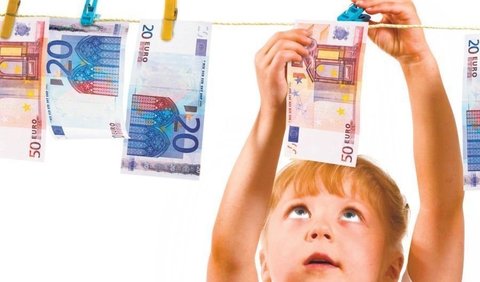